Правописание жи-ши
Подготовила: Дунденкова Н.Н.
Учитель начальных классов
КГКСКОУ СКШИ 5 VIII вида г. Хабаровска
2015
Организационный момент
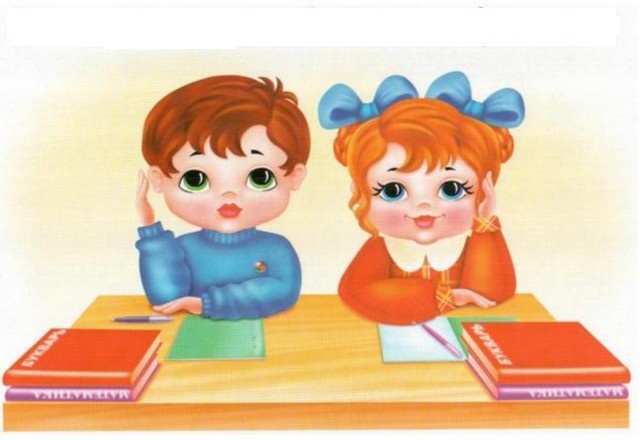 Пальчиковая гимнастика
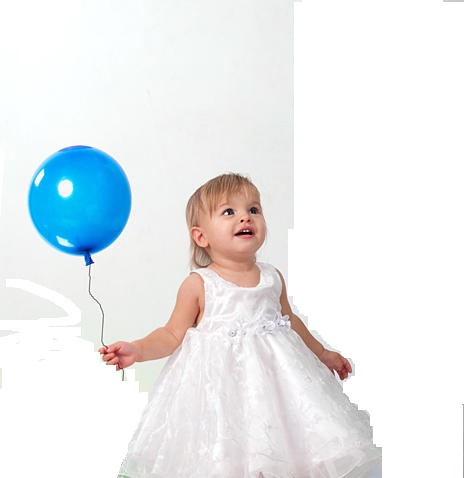 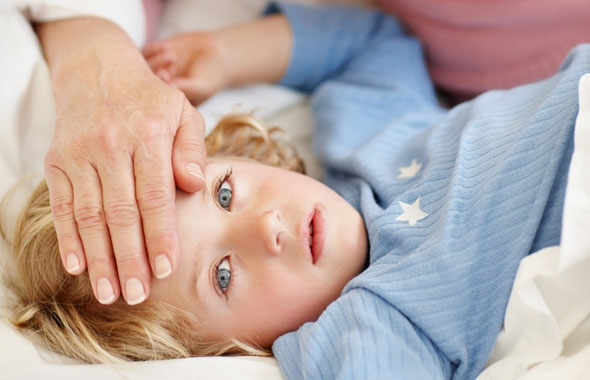 шар
жар
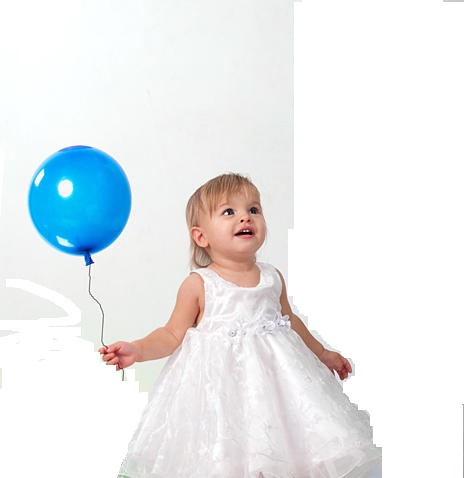 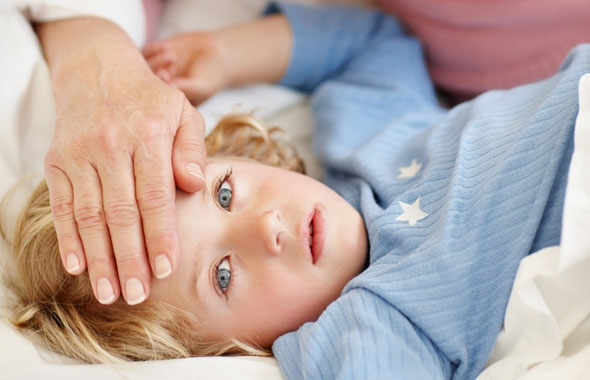 шар
жар
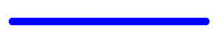 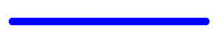 Минутка чистописания
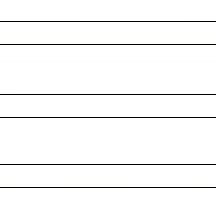 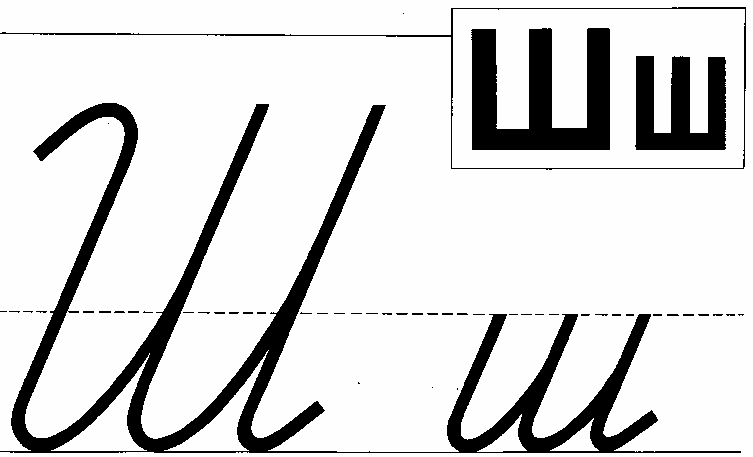 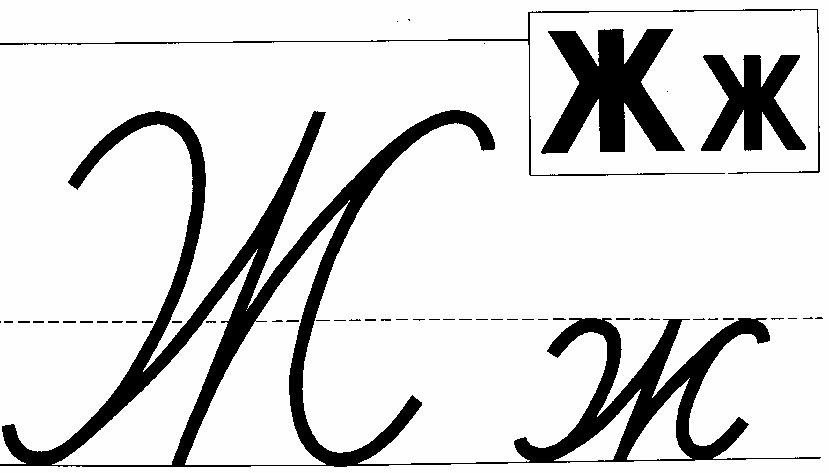 Прочитай скороговорки
Шапкой Миши шишки сшибли.

В живом уголке жили ежи и ужи.
Звуки [Ж] и [Ш] – всегда твёрдые
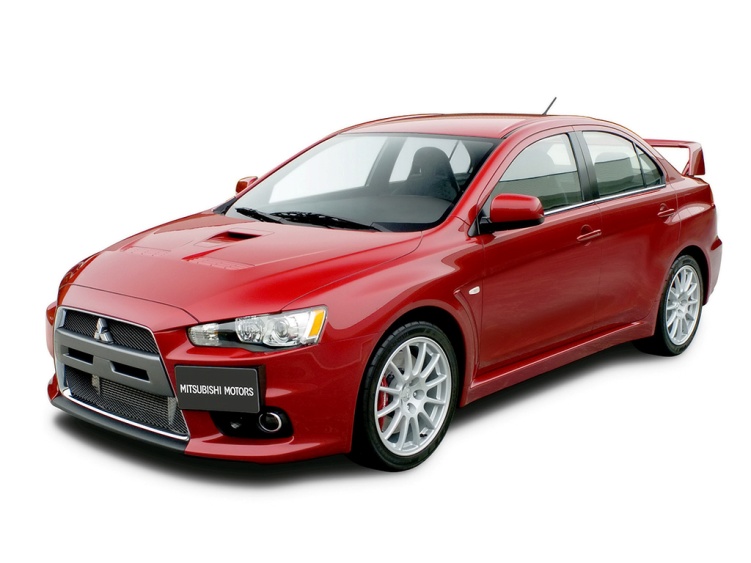 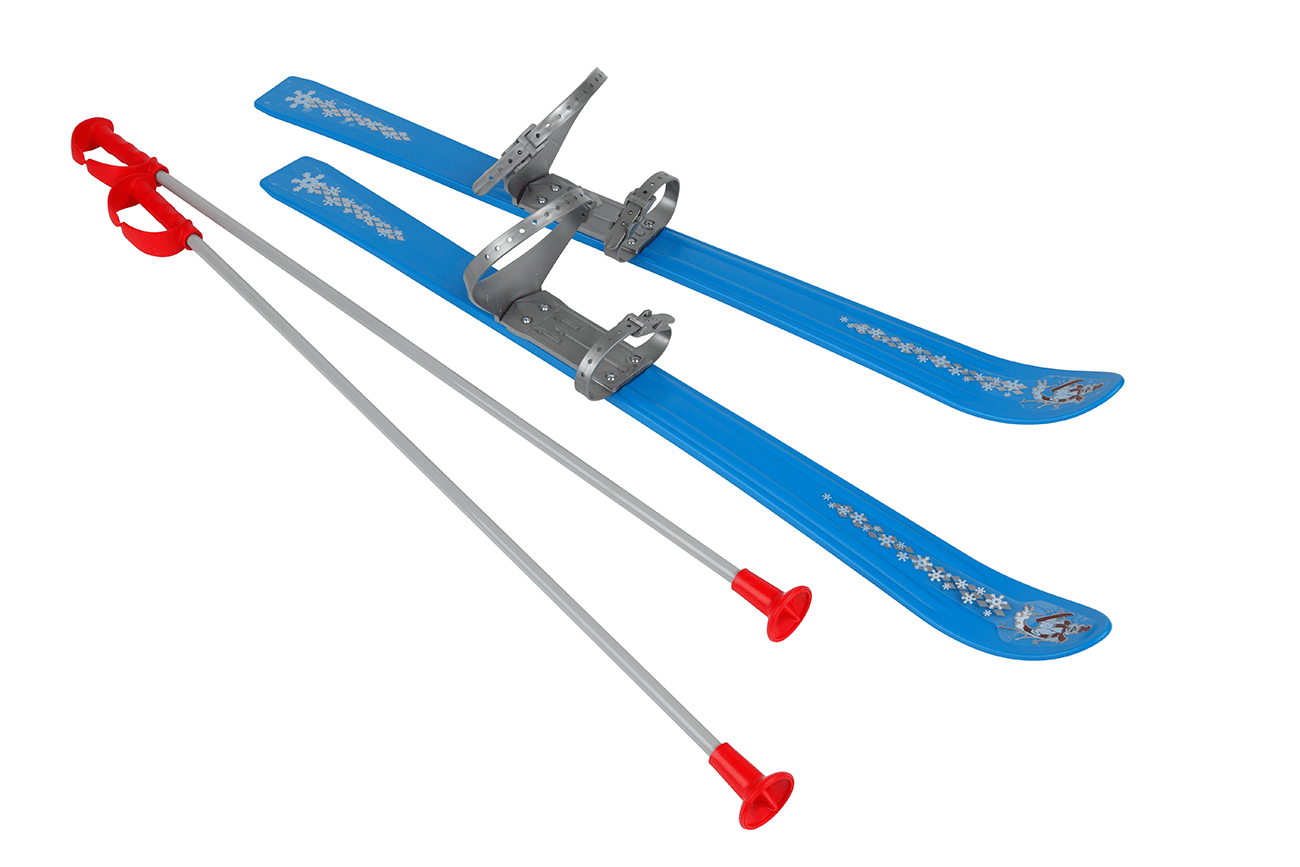 лыж*
маш*на
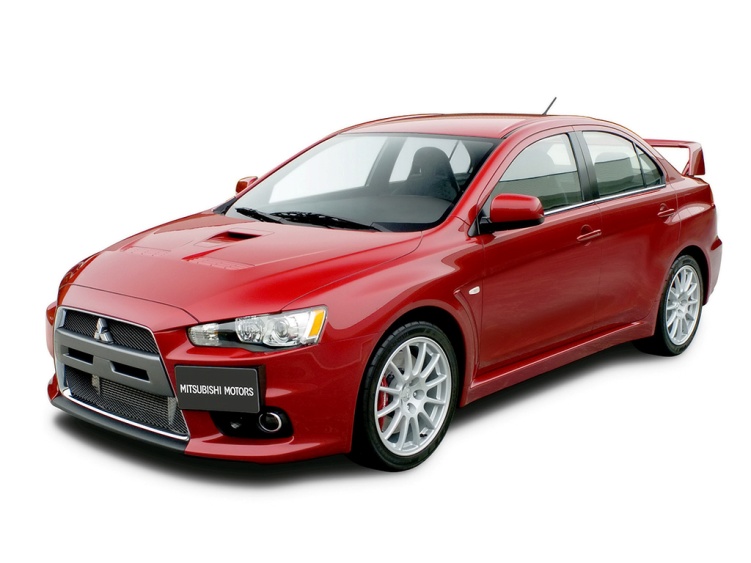 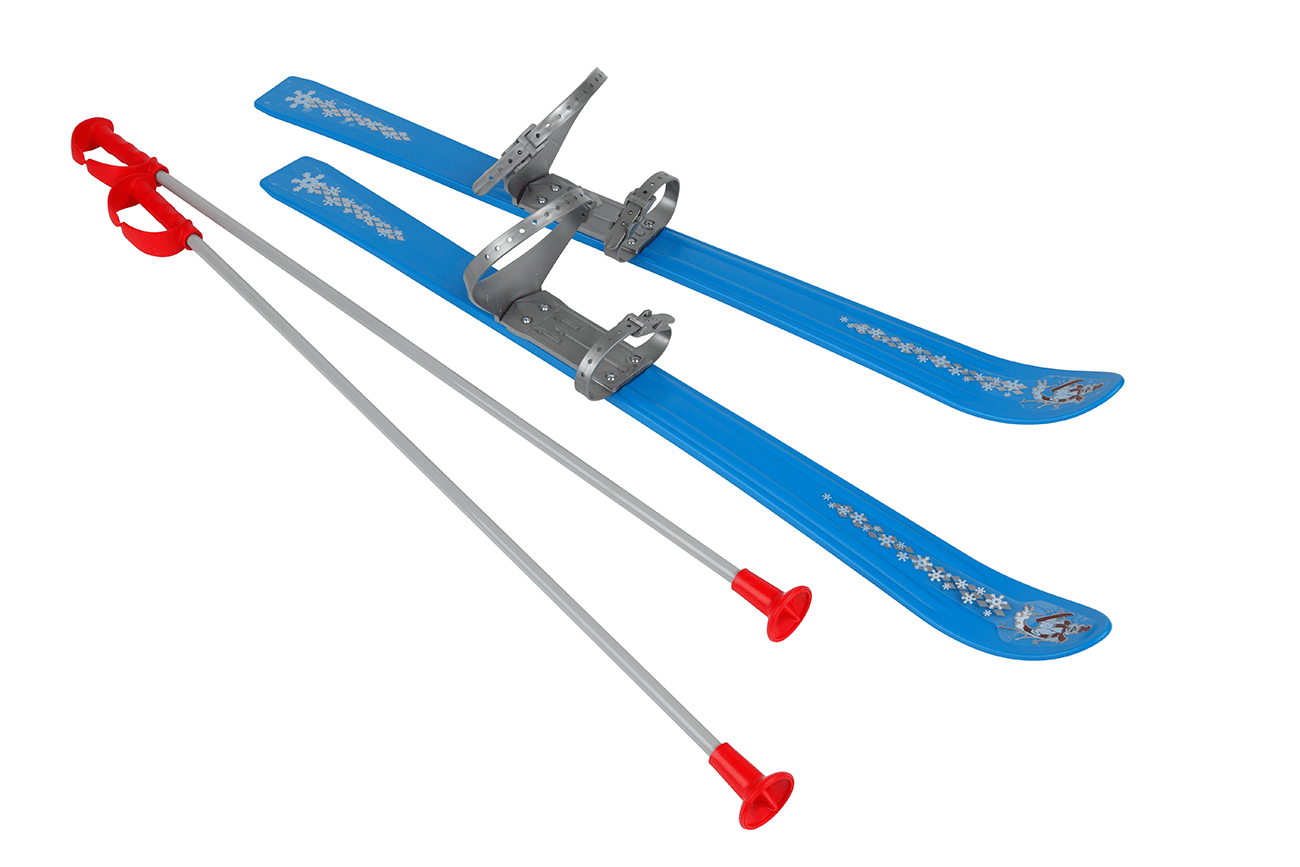 лыжи
машина
Правило:

ЖИ и ШИ пиши с буквой И
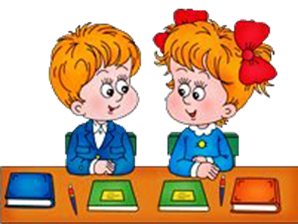 Тема урока:

 Правописание ЖИ и ШИ
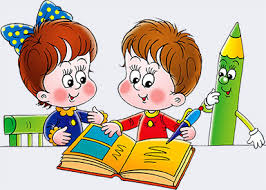 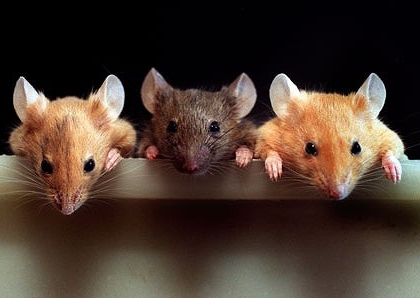 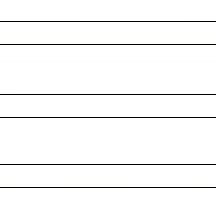 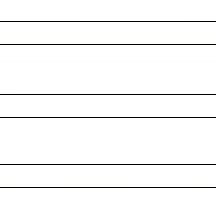 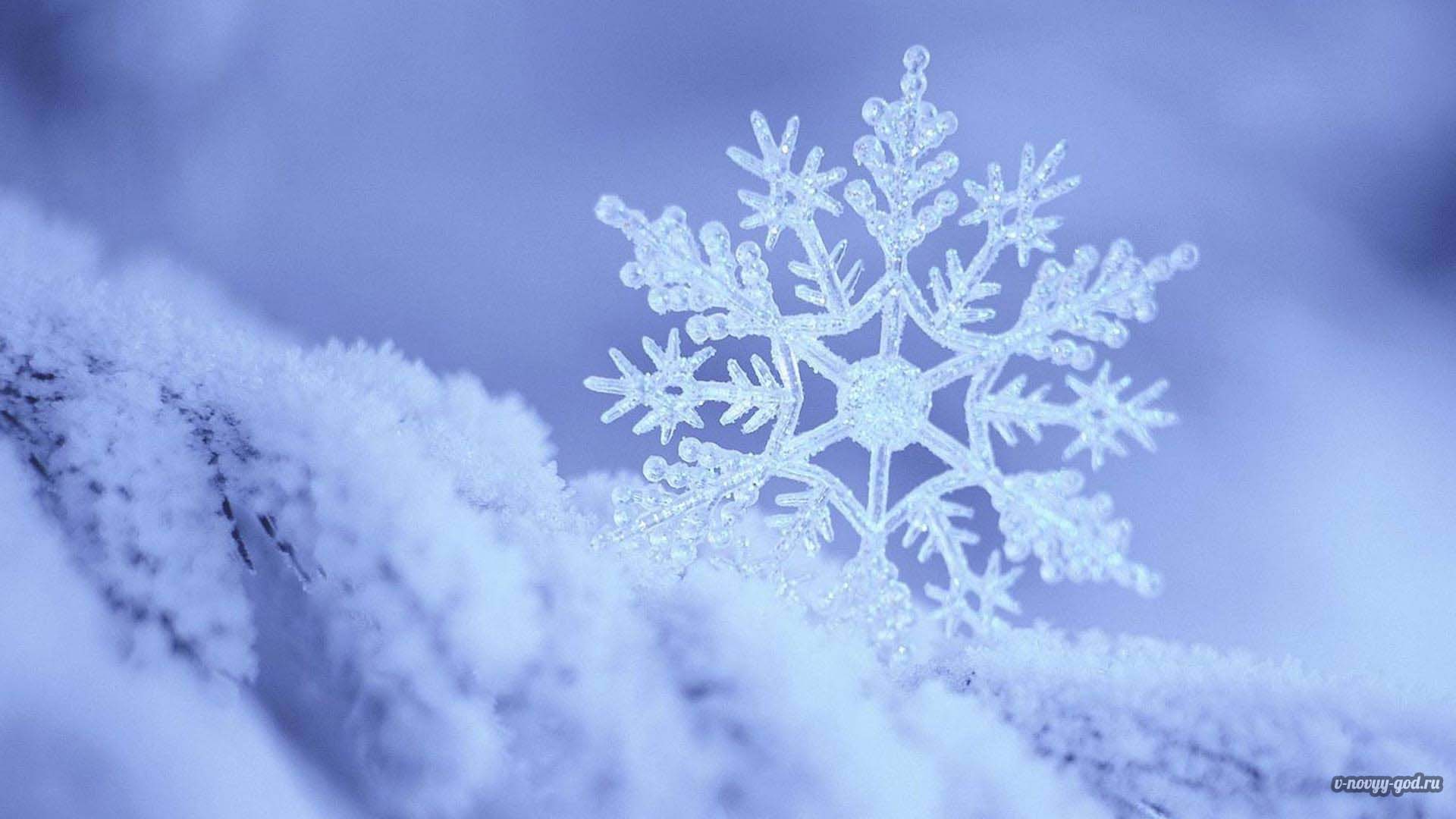 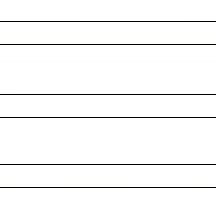 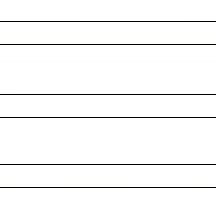 Самостоятельная работа
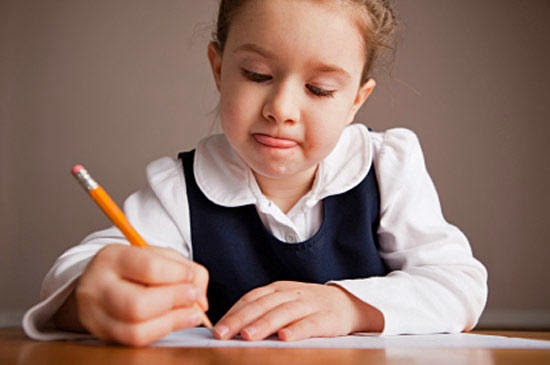 Проверяем
У Маши жил рыжий кот.
 Он был очень пушистый.
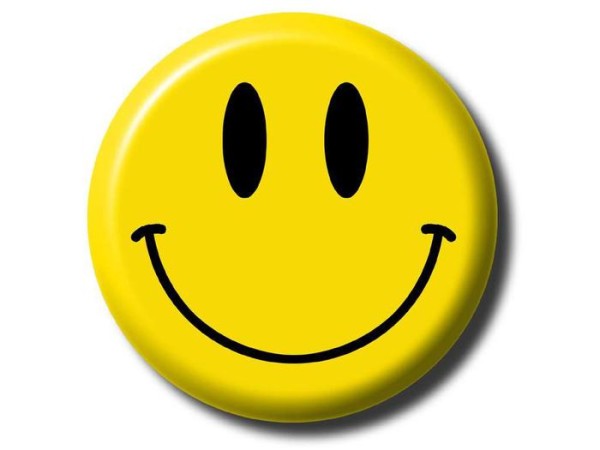 А теперь отдохнем!
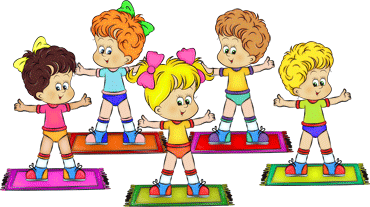 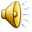 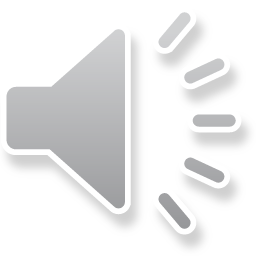 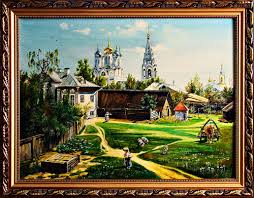 картина
Работа с учебником
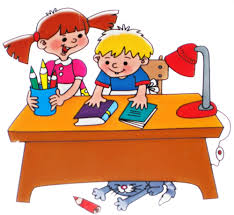 Стр. 100, упр. 5